CS 48600-01 – Analysis of Algorithms (3 cr.)
Chapter 00_01
Introducing Foundation
Body of Knowledge Coverage:
Software Development Fundamentals (SDF)
Algorithms and Design (SDF)
Concept and properties of algorithms,
Role of algorithms,
Problem-solving strategies,
Separation of behavior and implementation
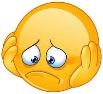 Introduction –
What is an algorithm?
What is computer program?
What is a problem?
What are the parameters to a problem
What is an instance of the problem?
What is a solution of an instance of the problem?
What is an algorithm for the problem?
Introduction – What is an algorithm for the problem?
An algorithm must specify
a step-by-step procedure 
for producing the solution to each instance.
The algorithm solves all instances of the problem.
Introduction – What is a problem (task)?
An example of a problem
	Question: Determine whether the number x is in the list S of n 
                              numbers. 
	Answer:  yes if x is in S and no if it is not.
Introduction – What are parameters  to a problem?
They are variables without assigned specific values to the statement of the problem. 
An example of a problem
Question: Determine whether the number x is in the list S of n 
                         numbers. 
Answer:  yes if x is in S and no if it is not.
The 3 parameters of the problem are: 
S (the list), n (the number of numbers in S), and the number x. 
The parameter n is redundant
since its value is uniquely determined by S. 
n facilitates the problems’ descriptions.
Introduction – An algorithm for the problem
An example of a problem
	Question: Determine whether the number x is in the list S of n 
                              numbers. 
	Answer:  yes if x is in S and no if it is not.
An algorithm for the problem example:
Start with the first item in S. 
Compare x with each item in S in sequence 
until x is found or S is exhausted. 
If x is found, answer yes; 
   if x is not found, answer no.
Summary: Problem? Questions? Answers? Parameters? Instances of an problem? An instance’s Solution?
Introduction – What is an instance of the problem? 
                           What is a solution of an instance of the problem?
A problem containing parameters represents a class of problems. 
A range of problems defined by different assignments of values to the parameters.
An instance of the problem: 
defined by a specific assignment of values to the parameters.
A solution to an instance of a problem: 
The answer to the question asked by the instance of a problem.
Summary: Problem? Questions? Answers? Parameters? Instances of an problem? An instance’s Solution?
Introduction – What is an instance and its solution of the problem?
An example of a problem
Question: Determine whether the number x is in the list S of n 
                         numbers. 
Answer:  yes if x is in S and no if it is not.
An instance of this problem in the example is
An instance of the problem: S = [10, 7, 11, 5, 13, 8], n = 6 and x = 5.
An instance’s Solution: The solution to the instance is yes.
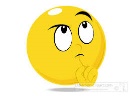 Algorithm for the Sequential Search
 
Problem Given: 	Is the key K in the array S of n keys?
Inputs (parameters):    A positive integer n, array of keys S indexed from 0 
            to n-1 and a key K.
Outputs: 		The index (location) of the first found element of S that
			matches K, or -1 if there are no matching elements.
Algorithm SequentialSearch(S[0 .. n-1], K)
// Searches for a given value K in a given array S by sequential search
Input: 	An array S[0 .. n-1] and a search key K
Output: 	The index (location) of the first element of S that matches K
              	or  -1 if there are no matching elements
i := 0;
while (i < n and S[i] ≠ K)  
	do {i := i + 1; }
if  (i < n) return i;
else        return -1;
Q:
What is the input size?
Which is the basic operation? Why?
What is the running time (in terms 
     of execution time)?
Compare their running time:

Algorithm SequentialSearch(S[0 .. n-1], K)
// Searches for a given value K in a given array S[0 .. n-1] by sequential search
i := 0;
while (i < n and S[i] ≠ K)  
do    {i := i + 1; }   
if  (i < n) return i;
else        return -1;
Q: Which is the basic operation? Why?
     Is there any difference in terms of execution time,  
     if we design the while-do as the following?
     Which one costs the most?
i := 0;
while (i < n) 
      {if (S[i] ≠ K) {i := i +1;}}//end while-do
if (i < n) return i;
else        return –i;

Or
i := 0;
while (i < n)
     do  { if (S[i] = K) {return i;}
            i := i +1;} //end while-do
return -1;
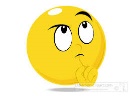 Algorithm SequentialSearch(S[0 .. n-1], K)
// Searches for a given value K in a given array S by sequential search
Input: 	An array S[0 .. n-1] and a search key K
Output: 	The index (location) of the first element of S that matches K
              	or  -1 if there are no matching elements
S[n] := K;
i := 0; 
while (S[i] ≠ K)  
   do {i := i + 1; }
if  (i < n) return i;
else   	   return -1;
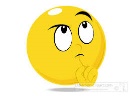 Q: 
Which is the basic operation? Why?
Is there any difference in terms of execution time between this algorithm and the previous one? Why?
i := 0;
while (i < n and S[i] ≠ K)  
do    {i := i + 1; }   
if  (i < n) return i;
else        return -1;
Introduction – What is an Algorithm?
An algorithm is 
a well-defined procedure
a sequence of unambiguous instructions 
for solving a well-specified computational problem
to obtain a desired, required output 
from any given valid input 
within a finite amount of time.

 {input specifications} Algorithm {output specifications}
Introduction – What is a computer program?
A computer program 
composed of individual modules of code, 
that are designed to work together to solve specific tasks, 
written in a programming language that can be compiled/interpreted by a computer. 
Examples of tasks include sorting data, searching for information, or performing various computations.
Our concern is 
focused on the detailed design of individual modules 
for solving specific tasks, which are called problems.
But NOT the design of entire programs
Basic questions about an algorithm
 
In designing and analyzing an algorithm, the following questions are considered.
What is the problem we have to solve? Does a solution exist?
Can we find a solution (algorithm), and is there more than one solution?
Is the algorithm correct? 
Does it halt? (halting problem) 
Is it correct?  (partial correctness)
How efficient is the algorithm? 
Is it fast? (Can it be faster?) (time efficient) 
How much memory does it use? (space efficient)
How does data communicate? (data representation/implementable)

Need to know about
Design and modeling techniques
Resources – avoid reinventing the wheel
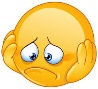 Logical methods of checking the correctness
of an algorithm with respect to its input and output.
Testing 
involves running the algorithm with various inputs and comparing the actual outputs to the expected outputs.
Methods
Unit Testing: Tests individual modules.
Integration Testing: Tests the interaction between integrated modules.
System Testing: Tests the entire system as a whole
Acceptance Testing: Validates the system against user requirements.
Correctness proof (such as program verification)
A mathematical proof that verifies the algorithm meets its specification for all possible inputs.
Method: Program verification
Uses formal methods to prove that the algorithm adheres to its specification.
Logical methods of checking the correctness
of an algorithm with respect to its input and output.

Confidence in algorithms from testing and correctness proof
Testing provides empirical evidence of correctness but cannot prove correctness for all possible inputs
Correctness Proof offers a theoretical guarantee that the algorithm is correct for all possible inputs.
Correctness of recursive algorithms: prove directly by induction
Correctness of iterative algorithms: prove using loop invariants and induction
Correctness of Recursive and Iterative Algorithms
Recursive Algorithms
Prove Correctness by Induction:
Base Case: Prove that the algorithm works for the simplest (base) case.
Inductive Step: Assume the algorithm works for an arbitrary case n. Then prove it works for case n+1.
Iterative Algorithms
Prove Correctness Using Loop Invariants and Induction:
Loop Invariant: A condition that holds true before and after each iteration of the loop.
Steps to Prove Correctness:
Initialization: Show that the invariant holds before the loop starts.
Maintenance: Show that if the invariant holds before an iteration, it  holds after the iteration.
Termination: Show that when the loop terminates, the invariant (along with the loop condition) implies the correctness of the algorithm.
Summary
Testing and correctness proofs 
are essential for ensuring the reliability and correctness of algorithms.
Recursive algorithms 
are typically proven correct through induction.
Iterative algorithms 
are proven correct using loop invariants combined with induction.
Combining testing with correctness proofs 
provides a robust assurance of an algorithm's reliability.
Testing vs Correctness Proofs
Testing  
Try the algorithm on sample inputs
Cannot guarantee the absence of bugs, since it is impractical to test all possible inputs.
Testing may uncover rare or obscure bugs that only occur with specific inputs or conditions. 
Correctness Proof   
Prove mathematically can also contain bugs. 
Proofs themselves can contain mistakes, leading to incorrect conclusions about correctness.
Use a combination of testing and correctness proofs
Testing helps to identify bugs in practical scenarios
Correctness Proofs offer a theoretical foundation that the algorithm is fundamentally sound.
Provides a more robust, reliable verification process.
Reliability in the Context of Algorithms
Reliability of an algorithm means the ability of an algorithm to:
consistently perform its intended function correctly over time, i.e., produces the correct output for the same input every time it is executed. (Consistency)
produce outputs which are correct and meet the specified requirements for all valid inputs. (Accuracy)
handle a variety of inputs under any conditions, without failing. (Robustness)
gracefully handle errors or unexpected situation without crashing or producing incorrect results. (Tolerate Faults)
maintain stable performance levels, e.g., speed, resource usage, across different runs and environments. (Performance Stability)
Analysis, Design and Implementation of an Algorithm:
1.0   Analysis of Algorithms?
Study the complexity of an algorithm according to
time efficiency and
space efficiency (the amount of resources required to run an algorithm).
Analysis, Design and Implementation of an Algorithm:
1.1   Why Analyze an Algorithm?
Reasons for analyzing an algorithm are: 
Discover an algorithm’s characteristics
Evaluate its suitability for various applications
Compare it with other algorithms for the same application. 
Understand it (algorithm) better, and improve it. 
Algorithms tend to become shorter, simpler, and more elegant during analysis.
Analysis, Design and Implementation of an Algorithm:
1.2   Computational Complexity.
In theoretical computer science, 
 the study of computational complexity theory delves into the complexity of problems:
goes beyond finding algorithms that can solve problems; 
understanding if there are more efficient algorithms out there, and
understanding the inherent difficulty in defining algorithms for solving certain computational problems. 
about understanding the fundamental limits and constraints inherent in solving computational problems.
Investigating the inherent difficulty of defining algorithms for certain problems. 
Some problems may inherently be more complex or difficult to solve efficiently due to their nature, leading to a deeper understanding of the limits of computation.
Examples or NP problems: Traveling Salesman Problem (TSP) and the Knapsack Problem.
Belong to a class of problems where a solution, if given, can be verified in polynomial time, but difficult to find a solution itself.
Different from problems in P, where verification and solution finding can done efficiently.
The relationship between these complexity classes, like P and NP, is a central theme in computational complexity theory and has profound implications, especially concerning the concept of NP-completeness.
The Traveling Salesman Problem (TSP) and the Knapsack Problem are classic examples that illustrate the characteristics of NP problems:

Traveling Salesman Problem (TSP): 
Given a list of cities and the distances between them, the task is to find the shortest possible route that visits each city exactly once and returns to the original city.
 
Verifying a solution (i.e., checking if a given route indeed visits each city exactly once and returns to the original city) can be done efficiently.
 
Finding the shortest route itself is notoriously difficult, especially as the number of cities increases.
Knapsack Problem: 
Given a set of items, each with a weight and a value, and a knapsack with a maximum weight capacity, the task is to determine the most valuable combination of items to include in the knapsack without exceeding its capacity. 

Verifying if a given combination of items satisfies the constraints (weight capacity) can be done efficiently. 

Finding the optimal combination with the maximum value is challenging, particularly as the number of items grows.
These problems belong to the complexity class NP because 
a potential solution can be verified in polynomial time. However, 
no polynomial-time algorithm is currently known for finding solutions to these problems. 
This distinguishes them from problems in the class P, where both solution finding and verification can be done efficiently.
The relationship between P and NP is a central focus of computational complexity theory. 
NP-complete problems are those for which a polynomial-time algorithm for one implies a polynomial-time algorithm for all problems in NP. Thus,
if any NP-complete problem can be solved in polynomial time, then every problem in NP can be solved in polynomial time, effectively collapsing the distinction between P and NP (P = NP). 
However, as of now, no polynomial-time algorithms are known for NP-complete problems, making them some of the most challenging and intriguing problems in computer science.
1.2   Computational Complexity.
 The study of computational complexity theory focuses on classifying: 
algorithms according to time and space efficiency, such as O(n2);
computational problems into classes, such as P (Polynomial) class, and NP class, based on their inherent difficulty in defining algorithms for the problems; e.g., bubble sorting, shell sort, and insertion sort are P class problems; TSP is an NP problem.
They focus on order-of-growth worst-case performance.
Such classifications are not useful for
predicting performance or 
comparing algorithms in practical applications.
We focus on analyses that can be used to predict performance and compare algorithms.
Provide a clear distinction between the theoretical classifications in computational complexity theory and the practical considerations required for performance prediction and algorithm comparison.

Theoretical classifications, such as time and space complexity analysis and categorization into complexity classes like P and NP, are crucial for understanding the inherent difficulty of problems and the efficiency of algorithms in worst-case scenarios. 

However, they may not directly translate to practical performance prediction or algorithm comparison and selection in real-world applications.
In practical scenarios, various factors beyond worst-case complexity come into play, including input data characteristics, hardware architecture, implementation details, and specific problem instances. 

Therefore, practical analyses focusing on empirical performance testing, benchmarking, and profiling become essential for predicting performance accurately and making informed decisions about algorithm selection and optimization.

By combining theoretical insights from computational complexity theory with empirical analyses tailored to real-world conditions, we can develop a more comprehensive understanding of algorithmic efficiency and make effective choices in practical applications.
Capture well a crucial aspect of computational complexity. 

Classifying algorithms and problems into complexity classes like P and NP provides valuable theoretical insights into their inherent difficulty;

These classifications alone may not always be directly applicable to predicting real-world performance or comparing algorithms in practical applications.
Classifications like O(n2), P, and NP are based on worst-case scenarios 
provide a high-level understanding of algorithmic efficiency; 
help in understanding the fundamental limitations of certain algorithms and problems. 

However, in practical scenarios, factors such as input size, data distribution, hardware architecture, and implementation details can significantly influence algorithm performance.
Therefore, in addition to complexity classifications, it's essential to conduct analyses that consider these practical factors to make informed decisions about algorithm selection and optimization. 

This could involve empirical performance testing, profiling, and benchmarking under various conditions. 

By focusing on analyses that incorporate these practical considerations, we can better predict real-world performance and make more meaningful comparisons between algorithms.
Analysis, Design and Implementation of an Algorithm:
1.2   Computational Complexity.
In theoretical computer science, 
 The study of computational complexity theory focuses on studying the complexity of problems:
 Studying the complexity of a problem is the study of the complexity of the best algorithms that allow solving the problem.
Study the complexity of computational problems by investigating their inherent difficulty in defining algorithms for the computational problems and relating those complexity classes to each other. e.g., TSP and Knapsack problem are NP problems;.
1.2   Computational Complexity.
 The study of computational complexity theory focuses on classifying: 
algorithms according to time and space efficiency, such as O(n2);
computational problems into classes, such as P (Polynomial) class, and NP class, based on their inherent difficulty in defining algorithms for the problems; e.g., bubble sorting, shell sort, and insertion sort are P class problems; TSP is an NP problem.
They focus on order-of-growth worst-case performance.
Such classifications are not useful for
predicting performance or 
comparing algorithms in practical applications.
We focus on analyses that can be used to predict performance and compare algorithms.
1.3   Analysis of Algorithms.
A complete analysis of the running time of an algorithm involves the following steps: 
[input] Develop a realistic model for the input to the program.
[input size] Analyze the unknown quantities of the modeled input.
[algorithm development] Implement the algorithm completely.
[algorithm analysis] 
Determine the time required for each basic operation.
Identify unknown quantities that can be used to describe the frequency of execution of the basic operations.
[efficiency] Calculate the total running time by 
multiplying the time by the frequency for each operation, 
then adding all the products.
What are the domain of data and the representation of data?
1.3    Analysis of Algorithms.

Efficiency
Software is always outstripping hardware
need faster CPU, more memory for the latest version of popular programs

Given a problem:
what is an efficient algorithm?
what is the most efficient algorithm?
does there even exist an algorithm?
1.3   Analysis of Algorithms.
How to measure efficiency
Machine-independent way:
analyze the “pseudocode” version of the algorithm
Assume an idealized machine model
One instruction takes a one-time unit
"Big-Oh" notation (order of growth)
order of magnitude as the problem size increases
Worst-case analyses
provides an upper bound on time taken by the algorithm. 
The only “safe” analysis. 
Average case analysis 
requires making some assumptions about the probability distribution of the inputs
1.4   Several Important Problem Types
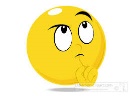 Specifying and implementing algorithms
Basic complexity analysis
Sorting
 a set of items
Searching
among a set of items
String processing
text, bit strings, gene sequences
Graphs
model objects and their relationships
Network flow algorithms
Tree traversals/State space search
Combinatorial
find desired permutation, combination, or subset
Geometric
graphics, imaging, robotics
Numerical
continuous math:  solving equations, evaluating functions
1.5   Algorithm Design Strategies/Techniques.
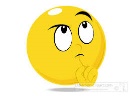 Simple Recursion
Brute Force & Exhaustive Search
follow definition / try all possibilities
Divide & Conquer
break problem into smaller subproblems
Transformation
convert the problem to another one
Greedy
repeatedly do what is best now
Dynamic Programming
break problem into overlapping subproblems 
Backtracking and Branch and Bound
Iterative Improvement
repeatedly improve the current solution
Randomization
use random numbers
   Space and Time Tradeoffs
Divide and Conquer 

Break the problems into smaller sub-problems 
Solve each of the sub-problems 
Combine the solutions to obtain the solution to the original problem 

Examples
Binary search in a sorted array (recursion) 
Quick sort algorithm (recursion)
Merge sort algorithm (recursion)
Divide and Conquer
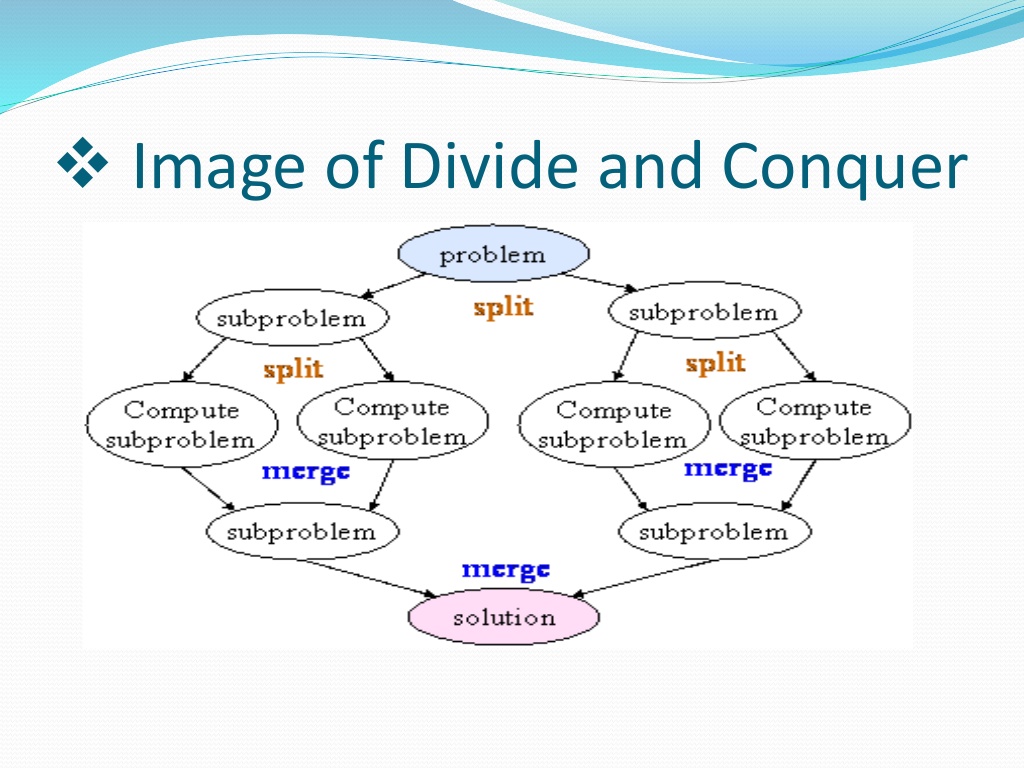 Input: 	An array S[0 .. n-1] and a search key K
Output: 	The index (location) of the first found element of S that matches K
              	or  -1 if there are no matching elements
Method: 	Use sequential search. The order of growth is O(n).
		Use binary search. The order of growth is O( log2 n).

Analysis:	 For using binary search, it requires sorting the given array S in order.
		Use merge sort or quick sort algorithm, which requires O(n log2 n).
		Therefore, the total time would be T(n) =  O(n log2 n) + O( log2 n).
Greedy Algorithms 
An algorithm always takes the best immediate or local solution while finding an answer. 
Greedy algorithms 
always find the overall or globally optimal solution for some optimization problems, 
but may find less-than-optimal solutions for some instances of other problems. 

Examples: Greedy algorithm for 
the Knapsack problem – a combinatorial optimization pbm
Minimal spanning tree - minimum weight spanning tree for a weighted, connected, undirected graph
Greedy Algorithm
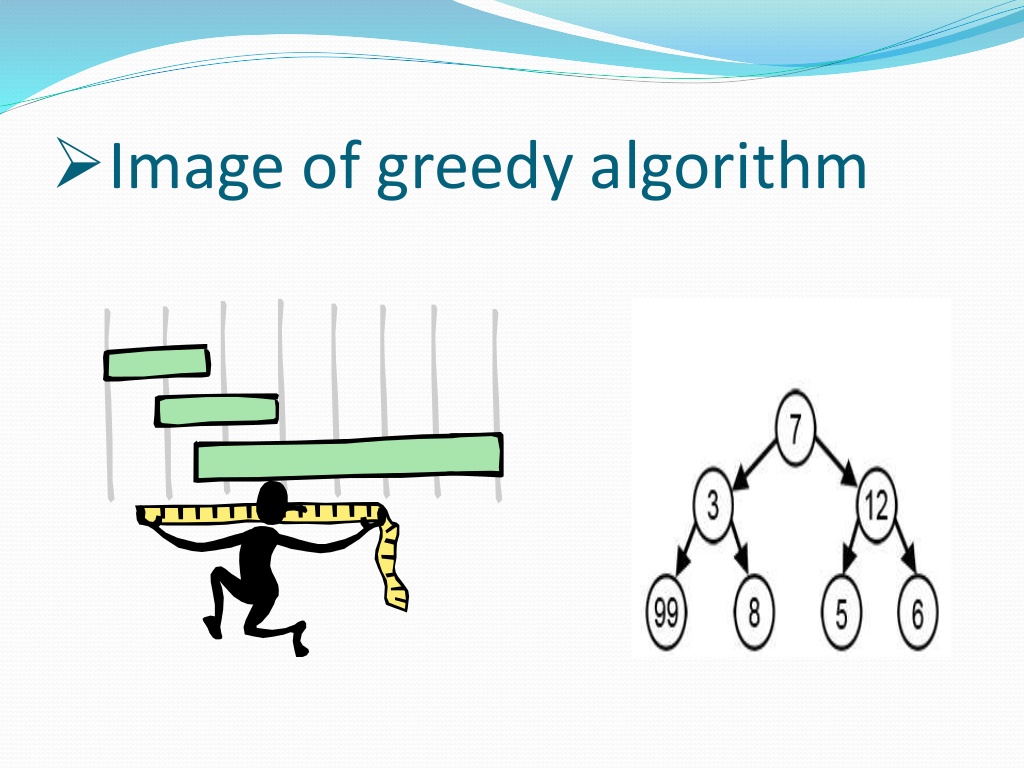 Dynamic Programming 

used to solve an optimization problem that requires the principle of optimality:  
An optimal solution to any instance of an optimization problem is composed of optimal solutions to its sub-instances. 
Is a bottom-up technique
Solve the smallest sub-instances first and 
Use the results of these to construct solutions to progressively larger sub-instances. 
Examples
Fibonacci numbers are computed by iteration. 
Warshall’s algorithm for computing all paths in a directed graph is implemented by iterations.
Dynamic Programming
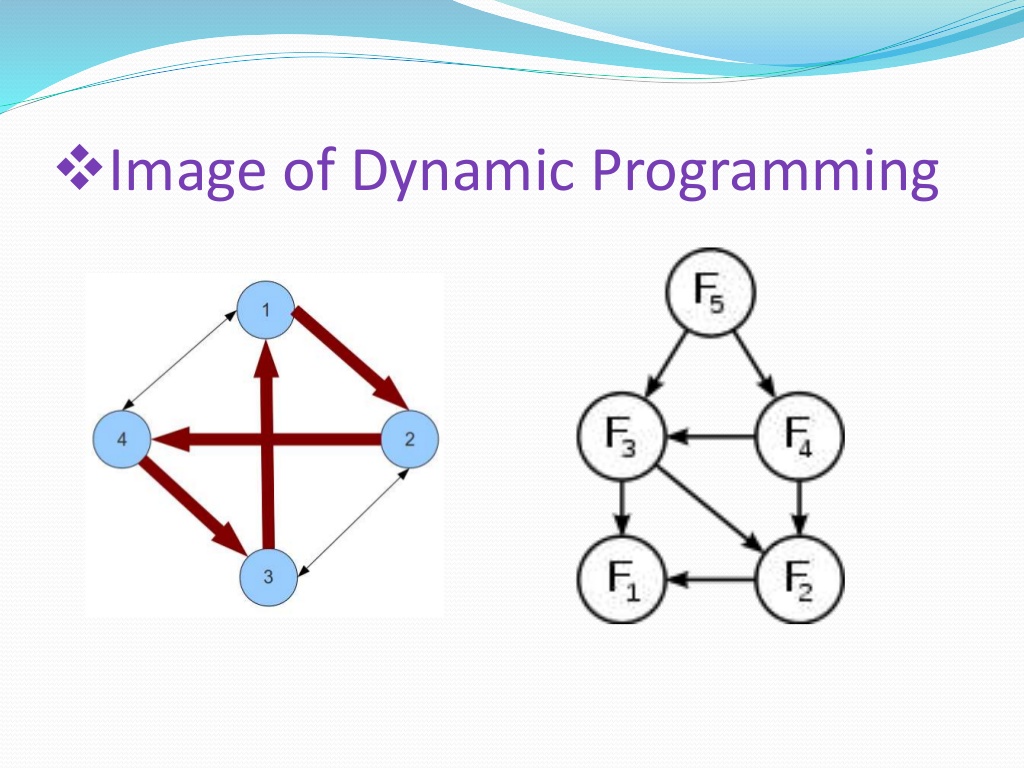 BackTracking 

Backtracking is a general algorithm for finding all solutions to some computational problem
incrementally builds candidates to the solutions, and 
abandons each partial candidate c ("backtracks") when it determines that c cannot possibly be completed to a valid solution. 

Examples
Eight queens puzzle. 
Traveling salesman problem (TSP).
Backtracking
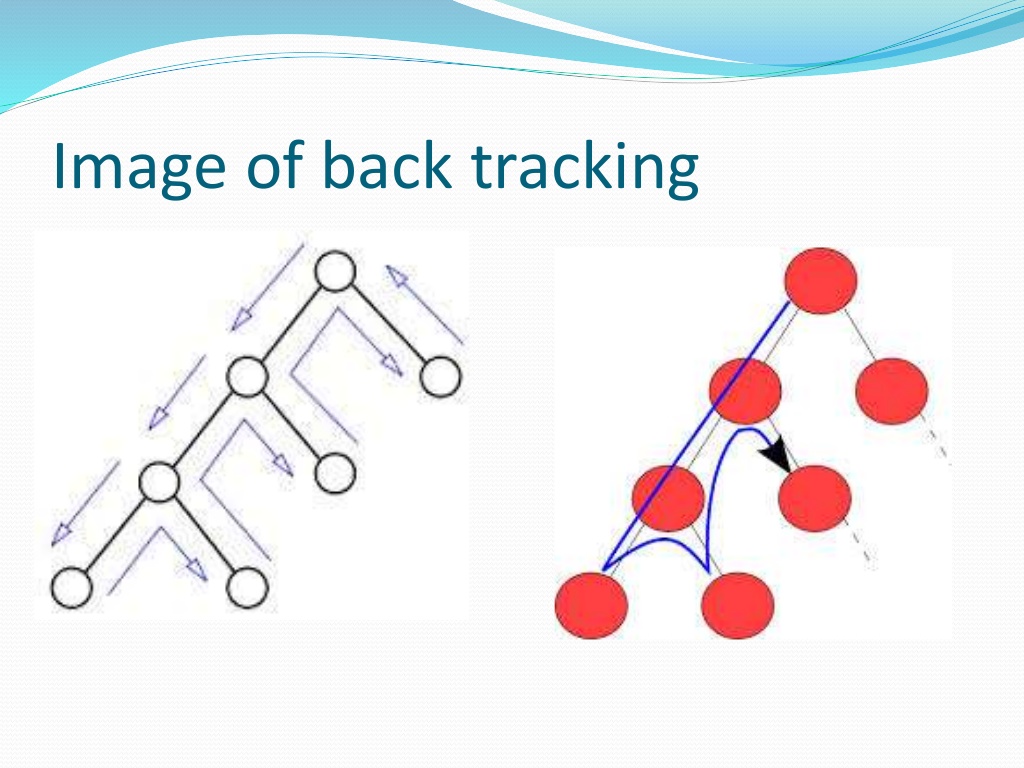 Graph Algorithm 

A graph algorithm takes one or more graphs as inputs. 
Performance constraints on graph algorithms are generally expressed in terms of 
the number of vertices (|V|) and 
the number of edges (|E|) 
in the input graph.
Graph Algorithms
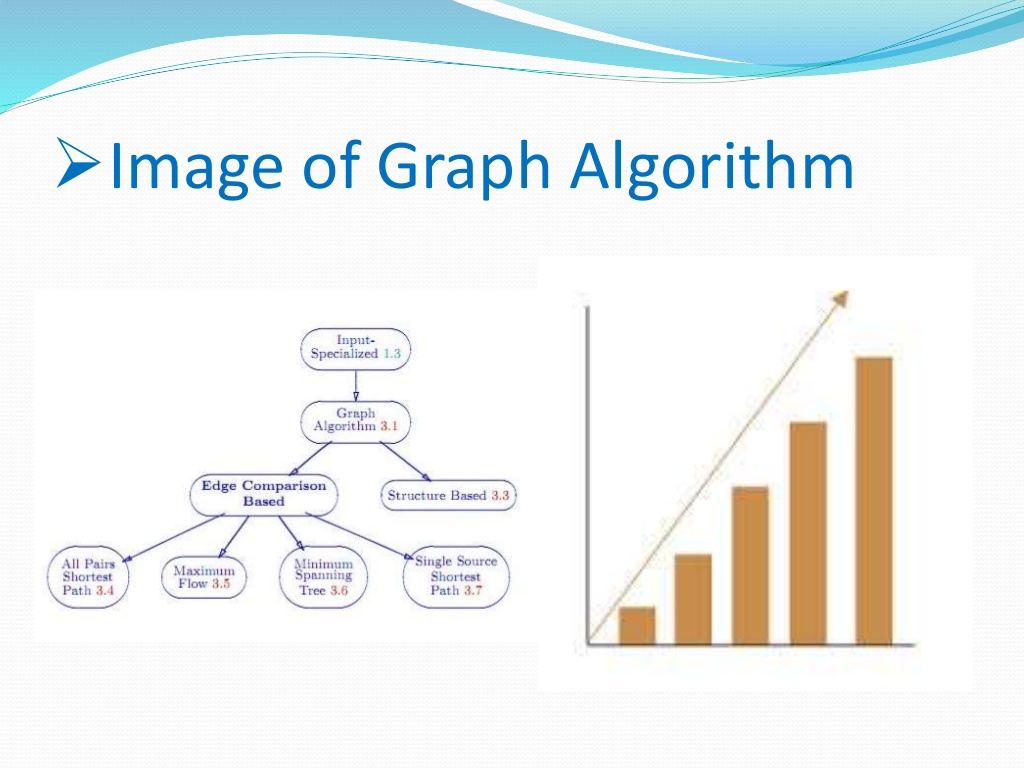 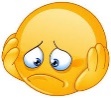 Solution for a given Problem?
				design	 
	   input		              Algorithm             		output
  specifications    	     (a way for finding its solu.)        specifications
				encode
 Program Input		    “computer”	                     Program output
				   Program code
	      
Figure 1.0  Notion of Algorithm
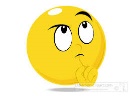 Several characteristics of Algorithms:
[Non-ambiguity] The non-ambiguity requirement for each step of an algorithm cannot be compromised.  
Prime Factorization in Middle School Procedure for computing gcd(m, n) is defined ambiguously 
[Well-specified inputs’ range] The range of inputs an algorithm works has to be precisely specified. 
Consecutive integer checking algorithm for computing gcd(m, n) does not work correctly when one of the input numbers is zero. 
…
Several characteristics of Algorithms:
[Different ways for specifying an algorithm] The same algorithm can be written in different ways.  
Euclid’s algorithm can be defined recursively or non-recursively.
[Several algorithms for a problem] Several algorithms for solving the same problem may exist.  
Euclid, Consecutive Integer Checking, and Middle School Procedure for computing gcd(m, n)
…
Several characteristics of Algorithms:
…
[Various Speeds of different Algorithms for solving the same problem] Algorithms for the same problem can be based on very different ideas and can solve the problem at dramatically different speeds. 
An exponential algorithm Fibonacci_Number_F(n) computes recursively the list of the n Fibonacci members based on its definition, and 
a polynomial Algorithm_Fib(n) computes non-recursively the list of its n members.
Input Size
For many algorithms, a reasonable measure of the input size – is the size of the input.  
For example, the input size is the number n of items in the array for sequential search, sorting, and binary search algorithms. 
Some algorithms use two numbers to measure the size of the input. 
For example, when a graph G = (V, E) is the input to an algorithm, the input size consists of both parameters: number of vertices |V| and edges |E|.
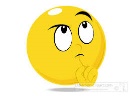 Input Size
Must be cautious about referring to parameters as “input size” in algorithms as the term might not always accurately reflect what the parameter represents. For example, 
Algorithm Euclid (m, n) computes the greatest common divisor of two numbers m and n.  (Referring the magnitude of max{m, n}to “input size” might be more relevant to understanding the algorithm’s complexity.)
Algorithm Sieve(n) finds all prime numbers less than or equal to n using the sieve of Eratosthenes method,  Calling the parameter n “input size” might be misleading, as it’s specifically the upper limit for finding primes. (The magnitude of n)
Algorithm Fibonacci_Number_F(n) computes the list of the n Fibonacci members recursively based on its definition, and 
    Polynomial_Algorithm_Fib(n) computes the list of its n members non-recursively. (Calling the parameter n “input size” seems appropriate.)
Using the number of symbols or bits required to encode the input parameter n as a measure of input size is a common and reasonable approach in algorithm analysis
Add(x, y), multiply(x, y), divide(x, y):
In these algorithms, the input size would be determined by the number of symbols or bits required to encode the numbers x and y.
Algorithm Euclid(m, n):
For algorithm to compute the greatest common divisor, the input size would be determined by the number of symbols or bits needed to encode both m and n.
Algorithm Sieve(n):
Since n represents the upper limit for finding prime numbers, the input size would be determined by the number of symbols or bits required to encode n.
Algorithm Fibonacci_Number_F(n), Polynomial_Algorithm_Fib(n):
In both of these algorithms, where n represents the number of Fibonacci numbers to compute, the input size would indeed be determined by the number of symbols or bits required to encode n.

Use └ log2 n ┘ + 1 bits to encode n in binary representation. 
This ensures that the smallest number n=1 is represented with at least one bit. ( Since 20 = 1, └ log2 1 ┘ = └ log2 20 ┘ = 0.)
This approach provides a consistent measure of input size that aligns well with the inherent complexity of algorithms as the input grows.
Input Size
Input Size
For a given algorithm, the input size is defined as 
the number of characters it takes to write the input.
Modeling the Real World- Develop a realistic model for the input 

Cast your application in terms of well-studied abstract data structures
Real-World Applications
Hardware design:  VLSI chips
Compilers
Computer graphics: movies, video games
Routing messages on the Internet
Searching the Web
Distributed file sharing
Computer-aided design and manufacturing
Security:  e-commerce, voting machines
Multimedia:  CD player, DVD, MP3, JPG, HDTV
DNA sequencing, protein folding
and many more!
The Objectives of the Course

1.   Be able to identify and abstract computational problems.
Know important algorithmic techniques and a range of useful algorithms.
Be able to implement algorithms as a solution to any solvable problem.
Be able to analyze the complexity and correctness of algorithms.
5.   Be able to design correct and efficient algorithms.
Separation of behavior and implementation
Example 2: Insert sort algorithm
Idea: incremental approach
Pseudocode
	      InsertionSort(A)
n = length(A);
for (j = 2 to n) {
     key = A[j];
            // insert ``key'' into sorted array A[1...j-1]
            i = j-1;
     while (i > 0 and A[i] > key) do {
          A[i+1] = A[i];
          i = i - 1;
      } //end while
         A[i+1] = key;
} //end for
return A;
From:Sent: Monday, September 18, 2023 6:45 AMTo: Peter Ng <ngp@pfw.edu>Subject: Regarding a mild correction in ppt- chapter 00_01_IntroFoundationLec- insertionSort
 
Hi Professor,
 
As I was going through the chapter 00_01_IntroFoundationLec ppt, I found that insertionSort algorithm in the ppt is yielding wrong results. Instead of ">=", ">" is used in the while loop condition(while (i > 0 and A[i] > key):) and for loop starts at index 2 for(j = 2 to n) 
Correct logic that yields right result is while (i >= 0 and A[i] > key): and for(j = 1 to n)
 
I've also attached the screenshot of the result for both code snippets. I kindly request to take this change into account in the ppt. 
 
Yours sincerely,
Am I wrong? Or is he right?
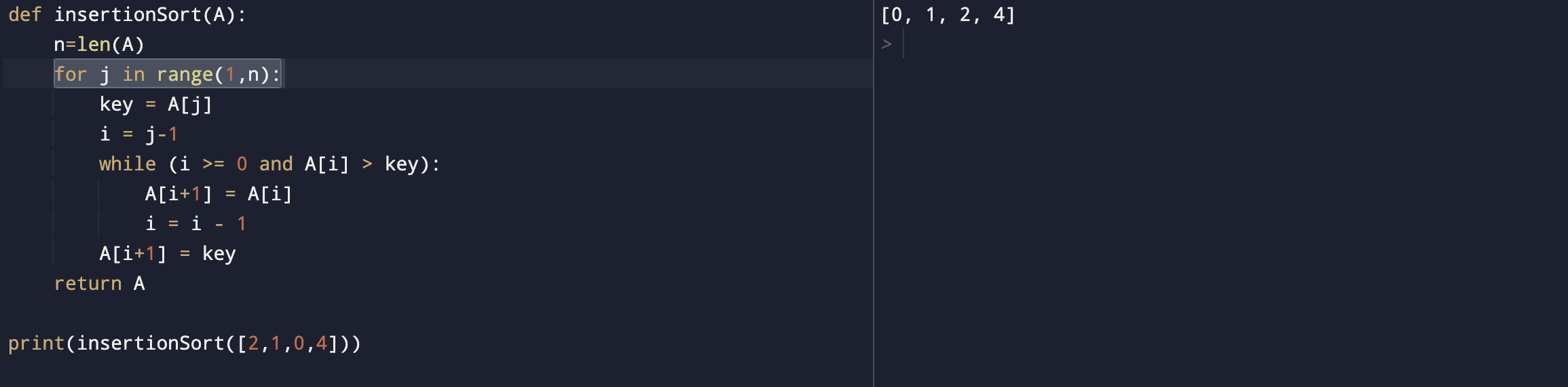 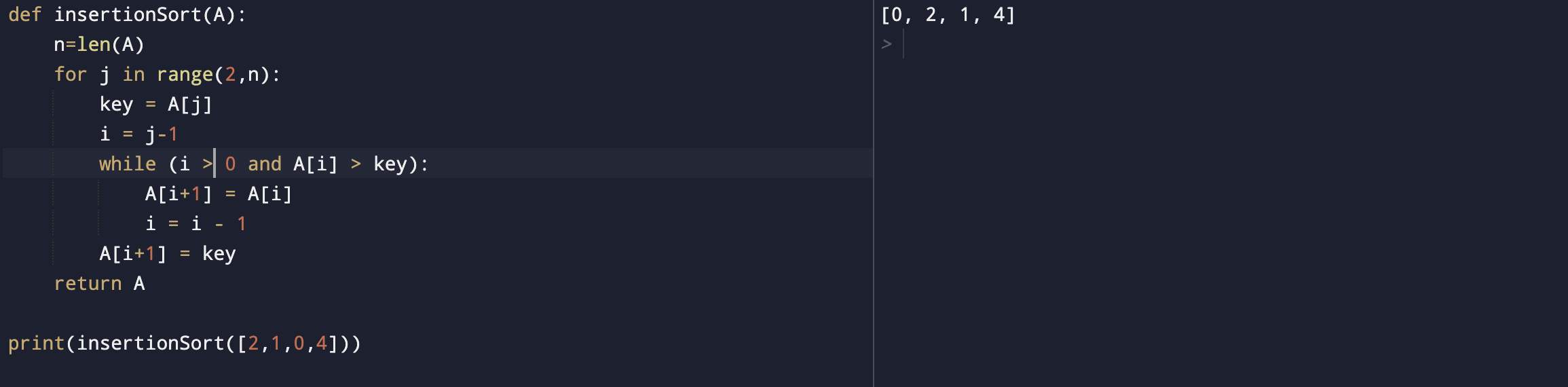 Great!  Thank you.
Your are correct if A[0: n-1].  Check for me whether my one is also correct if A[1:n]
Example 2: Insert sort algorithm

Remarks:
Correctness: argued by “loop-invariant” (a kind of induction)
Complexity analysis:
best-case
worst-case
average-case
Insertion sort is a “sort-in-place”, no extra memory is necessary
Importance of writing good pseudocode = “expressing algorithm to human”
There is a recursive version of insertion sort (can you do it)
Example 2:  Merge sort algorithm

Idea: a divide-and-conquer approach
Pseudocode
	     MergeSort(A, p, r)   	     	// Merge-sort of array A[p..r]
if (p < r) then 		// check for base case
     q = flooring( (p+r)/2 ) 	// divide
     MergeSort(A, p, q) 	// conquer
     MergeSort(A, q+1, r) 	// conquer
     Merge(A, p, q, r) 		// combine
end if